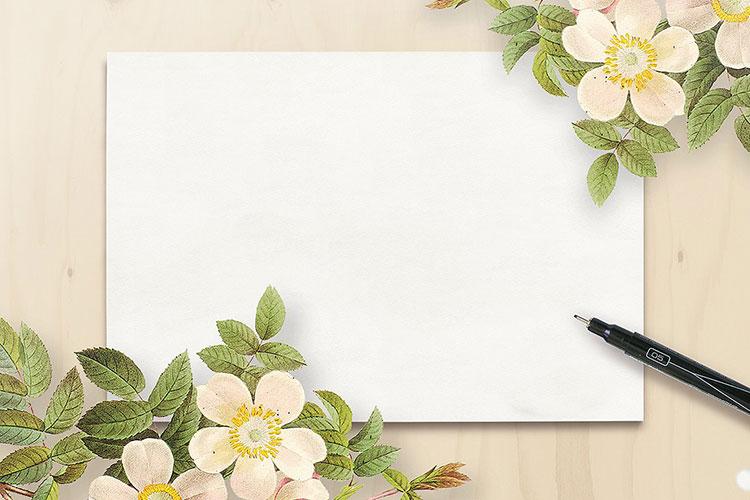 KẾT NỐI TRI THỨC VỚI CUỘC SỐNG
Tiếng Việt 1
GV: PHẠM THỊ HIỀN
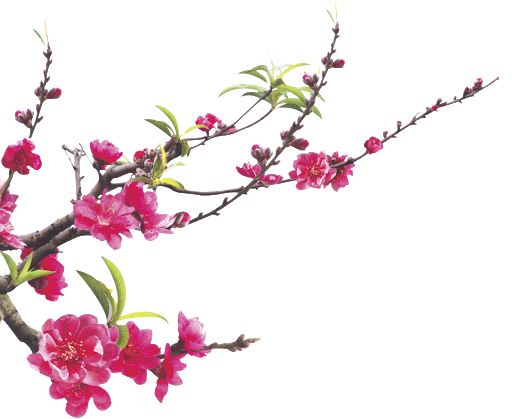 Khởi động
1
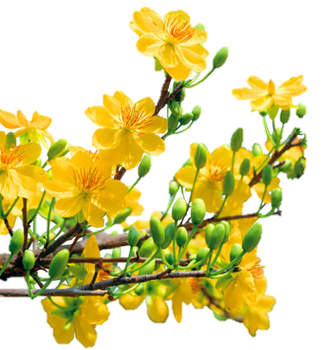 1
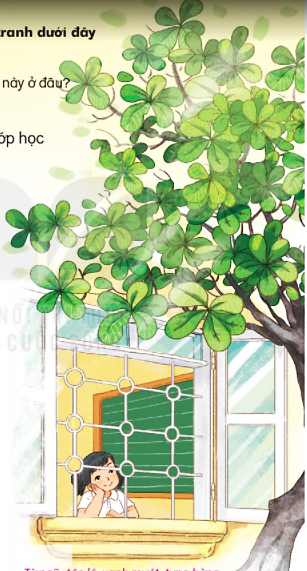 Quan sát cây trong tranh dưới đây
Thảo luận nhóm
Tranh vẽ cây gì ?
Em thường thấy cây này ở đâu ?
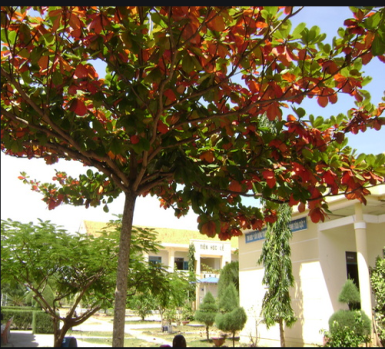 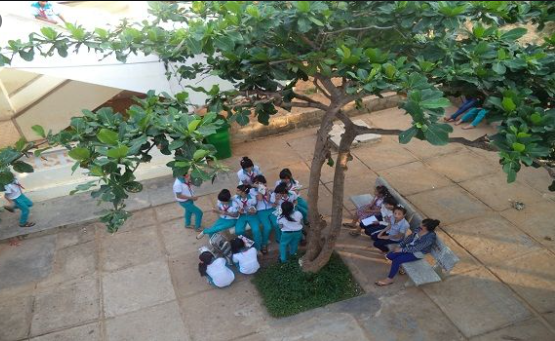 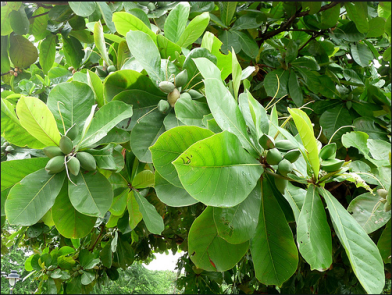 3
MÁI TRƯỜNG MẾN YÊU
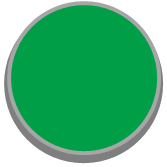 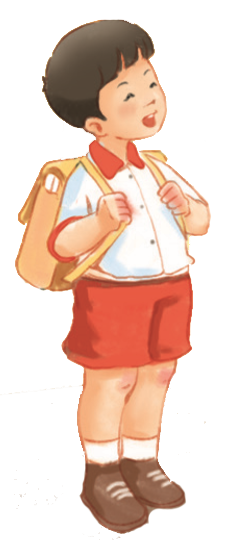 Bài
4
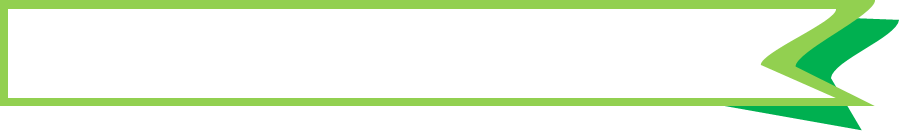 CÂY BÀNG VÀ LỚP HỌC
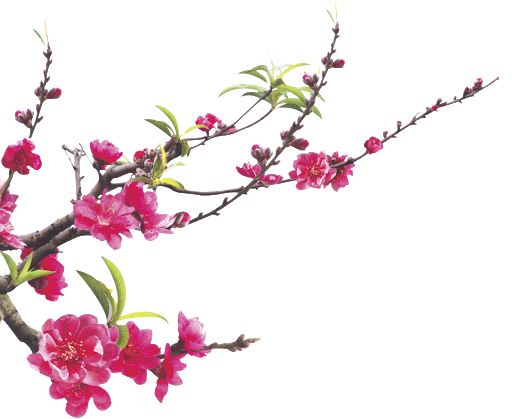 Đọc
2
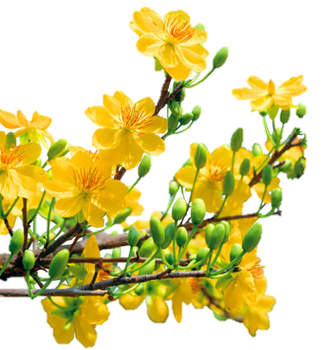 Cây bàng và lớp học
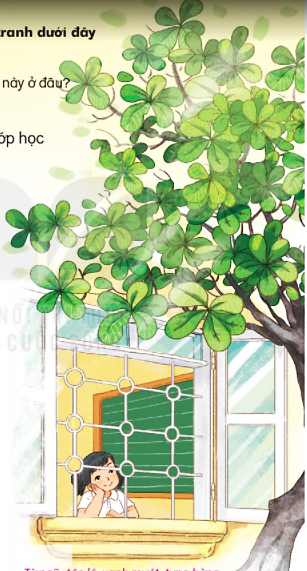 Bên cửa lớp học
Có cây bàng già
Tán lá xoè ra
Như ô xanh mướt.

Bàng ghé cửa lớp
Nghe cô giảng bài
Mỗi buổi sớm mai
Quên ngày mưa nắng.
Cuối tuần, lớp vắng
Không thấy tiếng cô
Không bạn vui đùa
Tán bàng ngơ ngác.

Thứ hai trở lại
Lớp học tưng bừng
Tán xanh vui mừng
Vẫy chào các bạn.
(Minh Tâm)
Đọc mẫu
Đọc nối tiếp từng dòng thơ. Từ khó  xòe, xanh mướt, ngơ ngác , tưng bừng
Cây bàng và lớp học
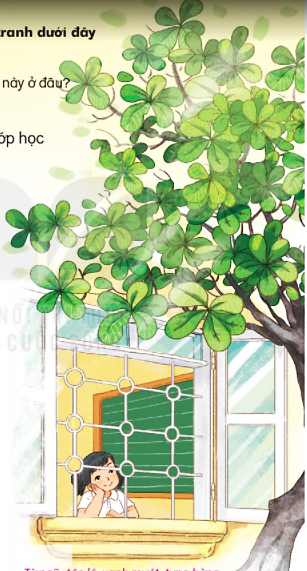 Bên cửa lớp học
Có cây bàng già
Tán lá xoè ra
Như ô xanh mướt.

Bàng ghé cửa lớp
Nghe cô giảng bài
Mỗi buổi sớm mai
Quên ngày mưa nắng.
Cuối tuần, lớp vắng
Không thấy tiếng cô
Không bạn vui đùa
Tán bàng ngơ ngác.

Thứ hai trở lại
Lớp học tưng bừng
Tán xanh vui mừng
Vẫy chào các bạn.
(Minh Tâm)
2
3
4
1
Đọc toàn bài CN/ĐT
Đọc từng khổ theo nhóm
Có mấy khổ thơ ?
Đọc nối tiếp từng khổ. Giải nghĩa: tán lá, xanh mướt, tưng bừng
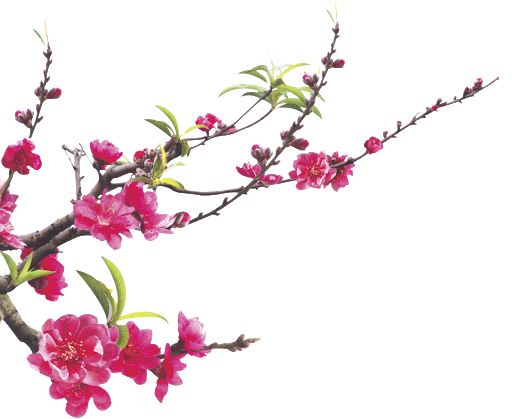 3
Tiết 2
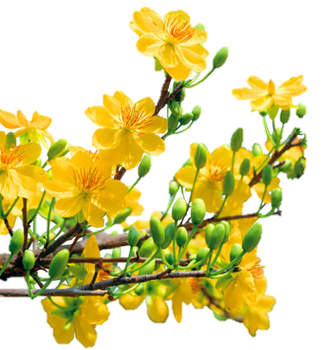 3
Tìm ở cuối các dòng thơ những tiếng cùng vần với nhau
Bên cửa lớp học
Có cây bàng già
Tán lá xoè ra
Như ô xanh mướt.

Bàng ghé cửa lớp
Nghe cô giảng bài
Mỗi buổi sớm mai
Quên ngày mưa nắng.
Cuối tuần, lớp vắng
Không thấy tiếng cô
Không bạn vui đùa
Tán bàng ngơ ngác.

Thứ hai trở lại
Lớp học tưng bừng
Tán xanh vui mừng
Vẫy chào các bạn.
(Minh Tâm)
vắng
già
ra
lại
bài
bừng
mai
mừng
nắng
4
Trả lời câu hỏi
Đọc khổ 1
Bên cửa lớp học
Có cây bàng già
Tán lá xoè ra
Như ô xanh mướt.
a. Trong khổ thơ đầu, cây bàng như thế nào ?
Cây bàng trồng đã lâu năm ( già ) , nnưng vẫn xanh tốt 
( Tán lá xoè ra /Như ô xanh mướt )
4
Trả lời câu hỏi
Đọc khổ 2
Bàng ghé cửa lớp
Nghe cô giảng bài
Mỗi buổi sớm mai
Quên ngày mưa nắng.
b. Cây bàng ghé cửa lớp để làm gì ?
Cây bàng ghé cửa lớp để nghe cô giáo giảng bài .
4
Trả lời câu hỏi
Đọc khổ 3 + 4
Cuối tuần, lớp vắng
Không thấy tiếng cô
Không bạn vui đùa
Tán bàng ngơ ngác.

Thứ hai trở lại
Lớp học tưng bừng
Tán xanh vui mừng
Vẫy chào các bạn.
c.Thứ hai, lớp học như thế nào ?
Thứ hai , lớp học nhộn nhịp và vui vẻ ( tưng bừng ) .
5
Học thuộc lòng hai khổ thơ đầu
Bên
Có 
Tán 
Như                          .

Bàng
Nghe 
Mỗi
Quên                        .
Bên cửa 
Có 
Tán lá 
Như                          .

Bàng ghé 
Nghe 
Mỗi buổi 
Quên ngày                 .
Bên cửa lớp học
Có cây bàng già
Tán lá xoè ra
Như ô xanh mướt.

Bàng ghé cửa lớp
Nghe cô giảng bài
Mỗi buổi sớm mai
Quên ngày mưa nắng.
5
TRÒ CHƠI  Ngôi trường mơ ước : Nhìn hình nói tên sự vật
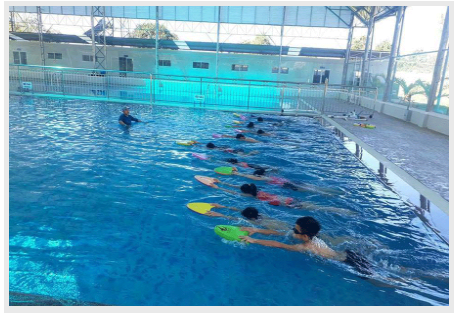 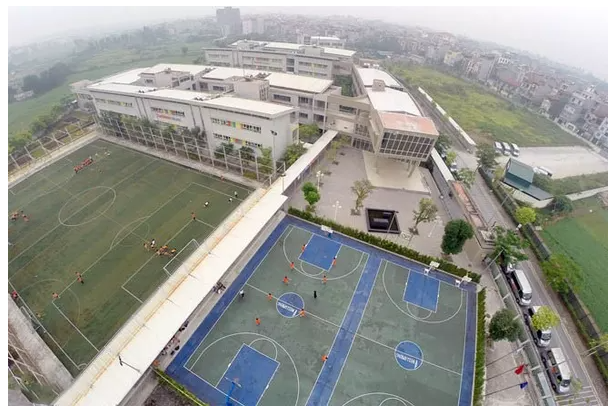 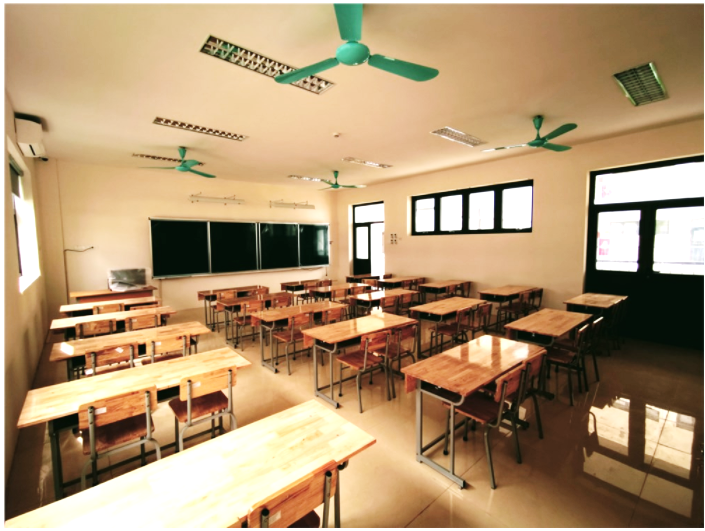 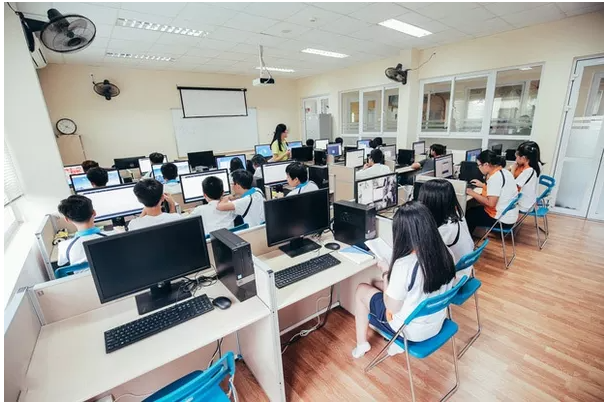 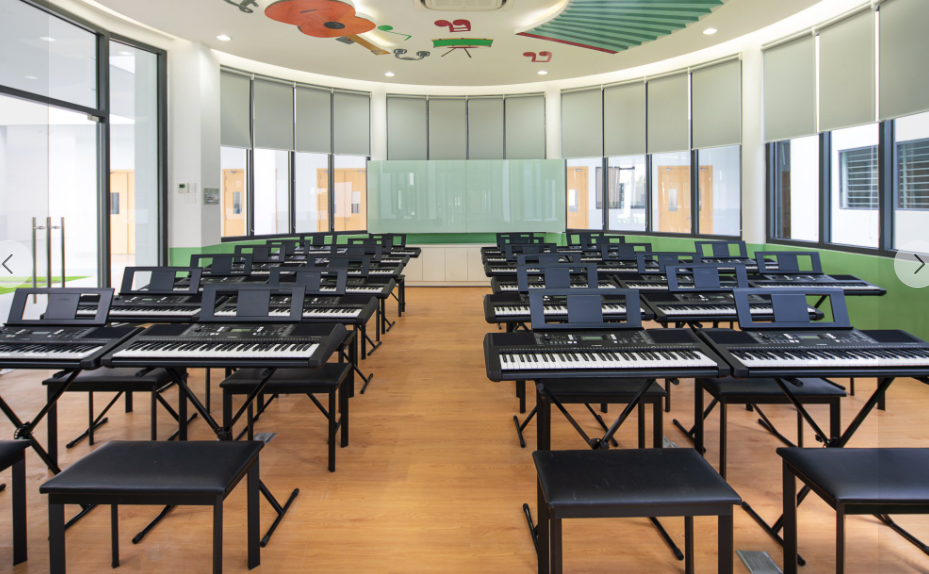 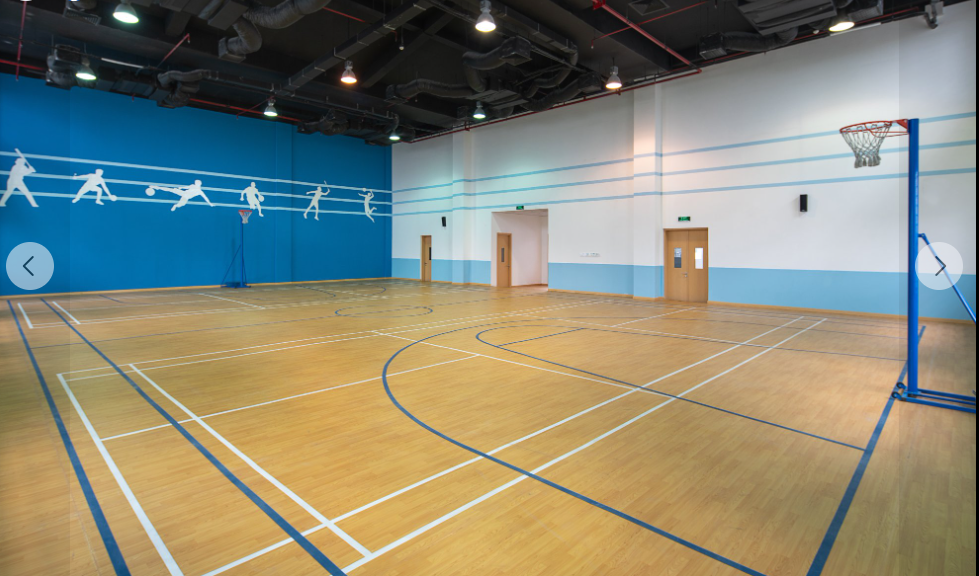 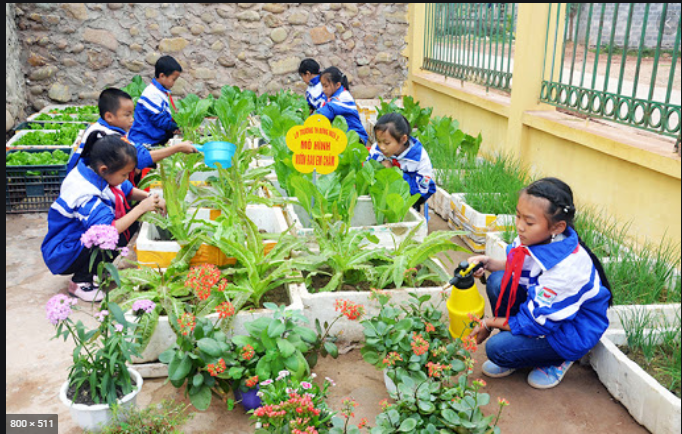 5
TRÒ CHƠI  Ngôi trường mơ ước : Nhìn hình nói tên sự vật
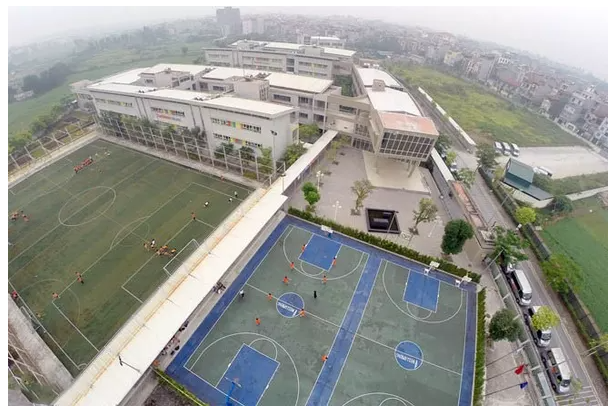 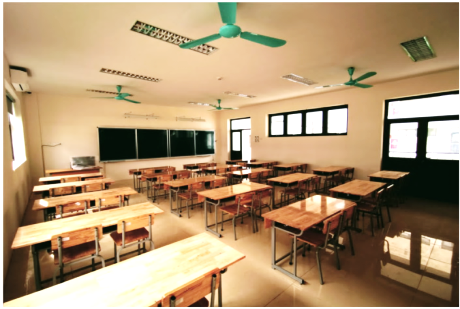 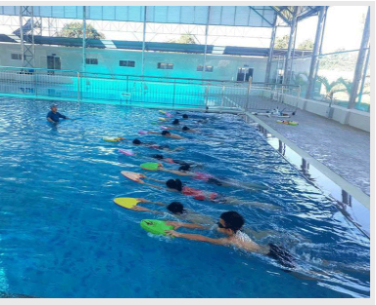 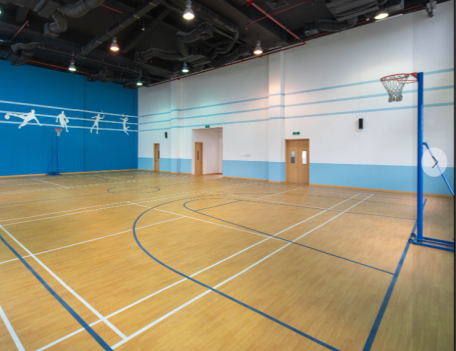 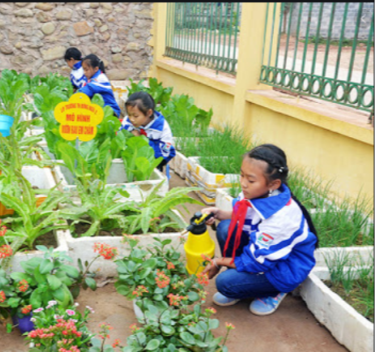 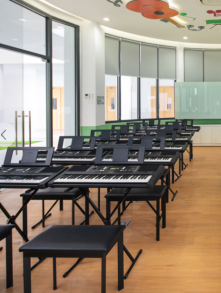 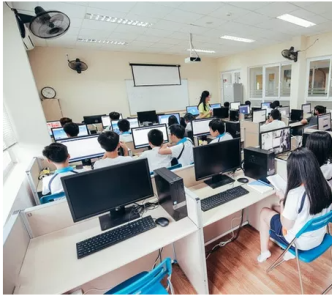 CỦNG CỐ 
BÀI HỌC
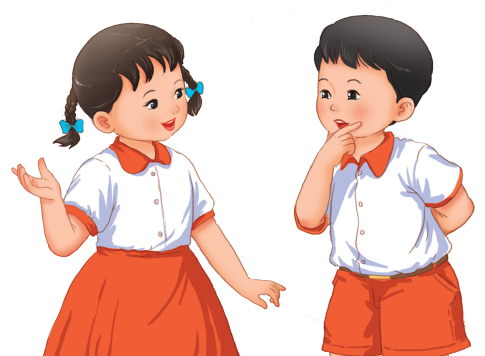